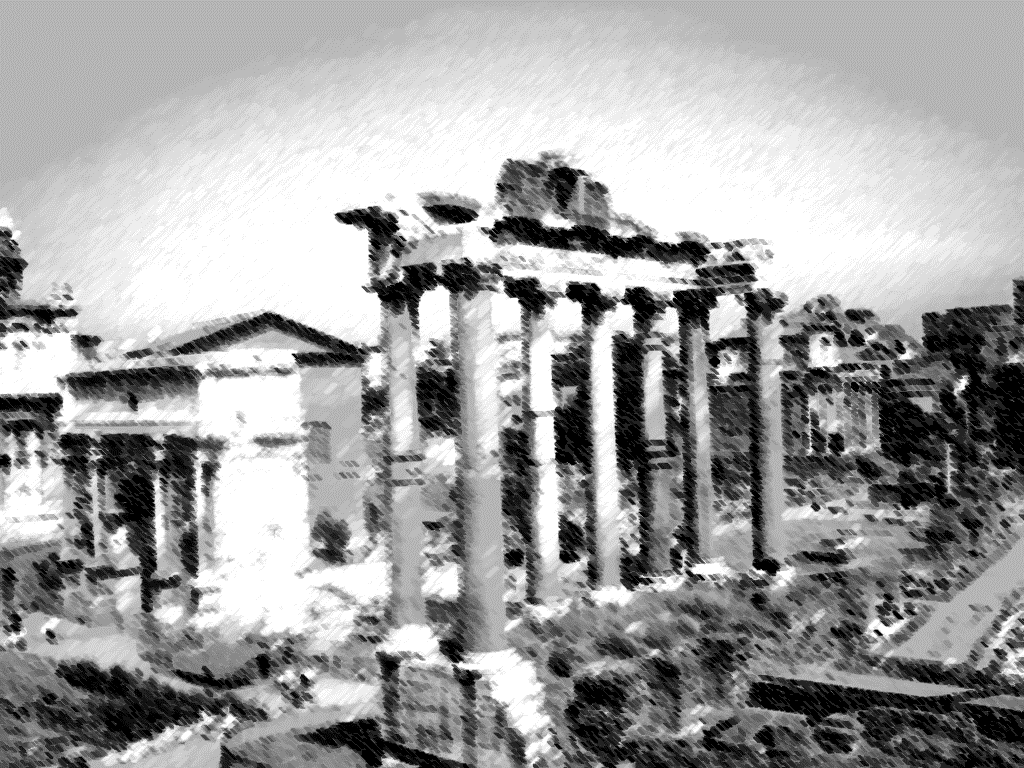 BABYLON IS FALLEN
Genesis 6:7
“And the Lord said, I will destroy man whom I have created, from the face of the earth; both man, and beast, and the creeping thing, and the fowls of the air; for it repenteth me that I have made them.”
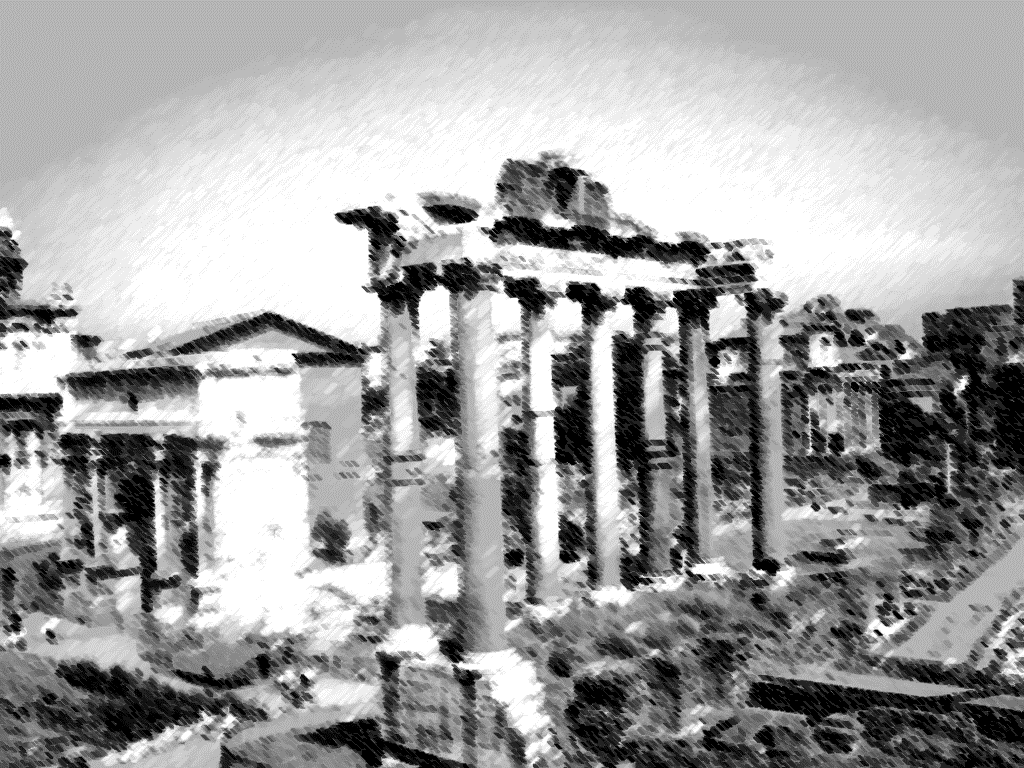 WHAT WAS WRITTEN?
Spiritual Harlot
Sitting upon a scarlet colored beast
Garments of purple and scarlet
Drunk with the blood of saints/martyrs
Angel explained to John
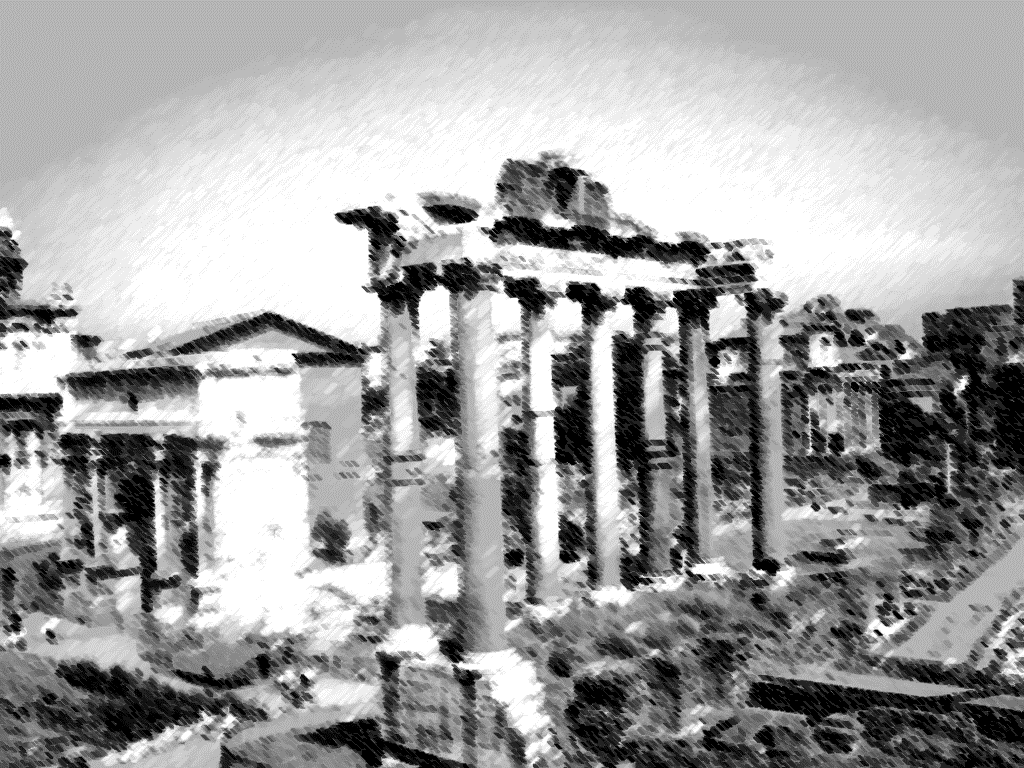 WHAT COULD THIS MEAN?
City of Jerusalem?
Roman Catholic Church?
	Revelation 1:1
Rome and the Empire
	“Nero Revived?”
	“The Melting Pot”
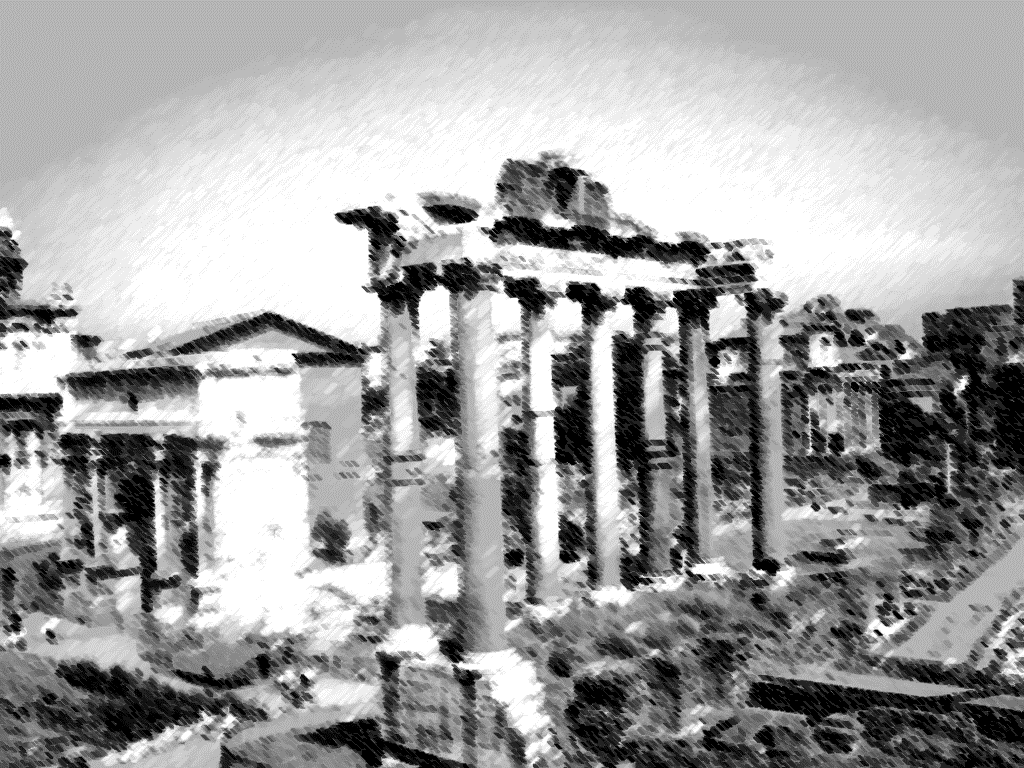 LESSONS FOR US?
Our Lord Forever Reigns
Those in Christ:
	Called
	Chosen
	Faithful
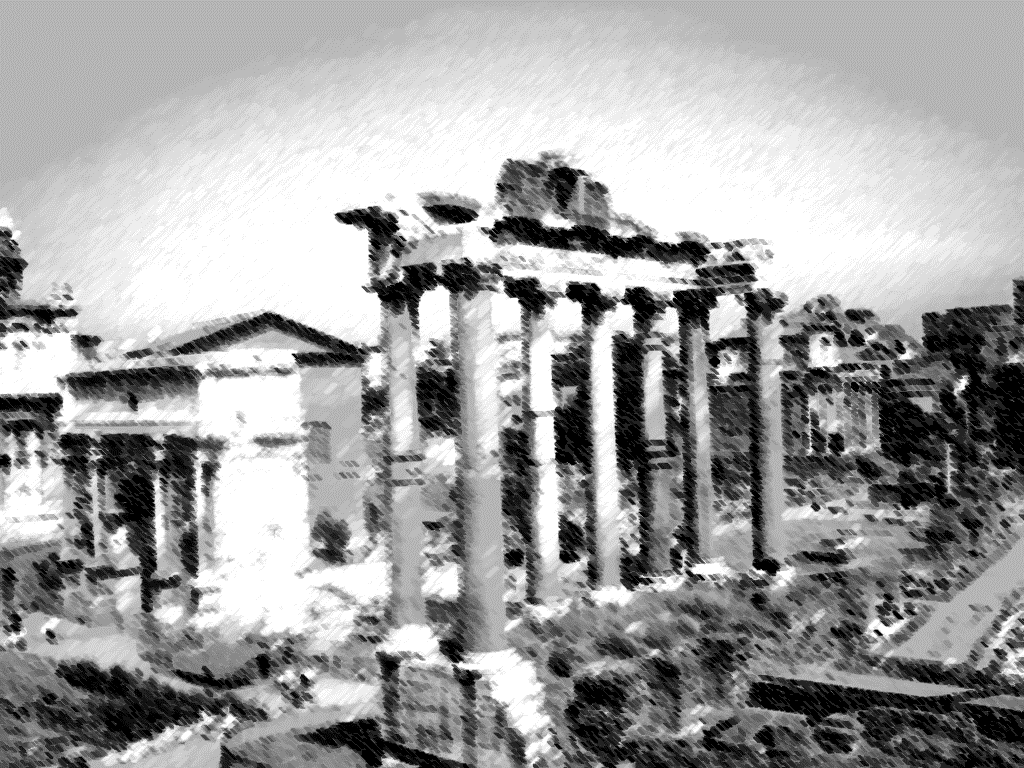 God’s Ultimate Judgment Will One Day Come Upon The Entire World
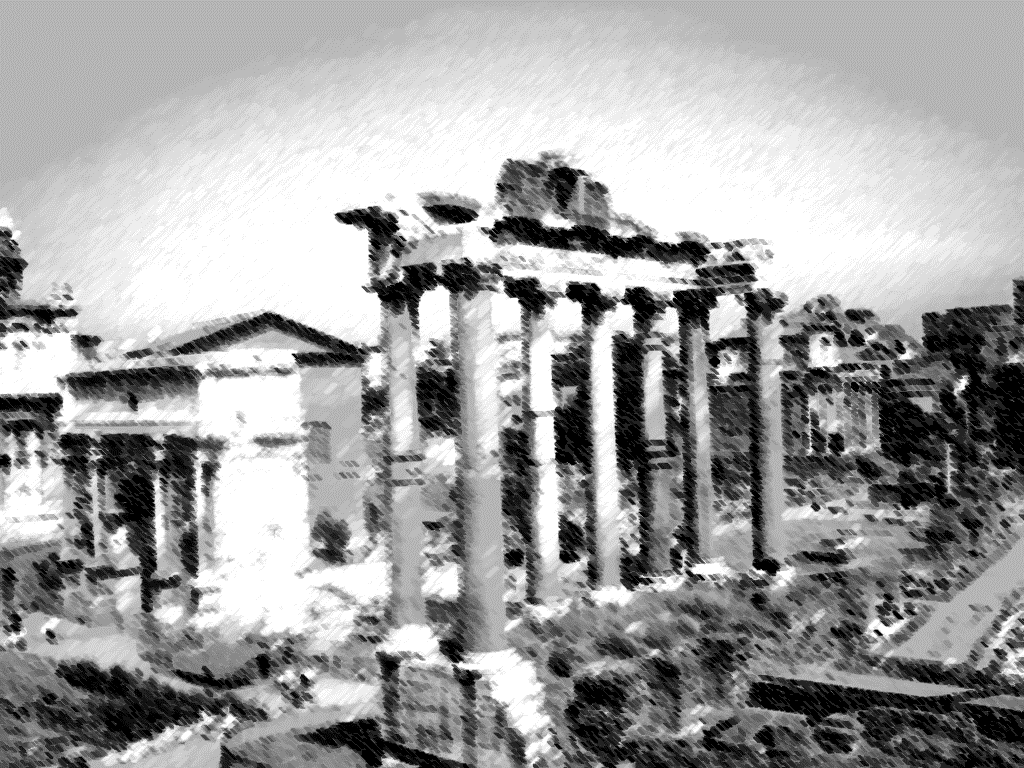